Division of Academic AffairsBudget and Planning Overview
Fiscal Year 2017
Provost Susan Martin
Overview
Total budget of 322,000,000
All but 50 million allocated to the colleges; the rest goes to academic support units
Improvements in funding over the past 7 years have come incrementally and are aligned with the VolVision strategic plan
Average of new investments is in the 3 million range: Enrollment management, academic support, graduate stipends, instruction
Basic Assumptions and Context
Tuition is our most important source of revenue as a university
Traditional sources of revenue are drying up
Differentiation of revenue sources critical
Reallocation is going to be increasingly important 
Retention may be the single most effective strategy to achieve savings
Sources of Funding
Opportunities for reallocation, self-generation, efficiencies, and external sources are first considered as sources of funding, followed by new investment.
Resource Requirements

Reallocation/ Self-Generation/ Efficiencies

All areas first review opportunities to re-allocate existing resources, self-generate new funds, or find efficiencies to fund for new priorities


External Sources of Funding

Areas also review opportunities to secure funding from external sources (e.g. grants, donors, etc.)


New Investment

High priority areas considered for new investment

Strong alignment with strategic priorities required
1
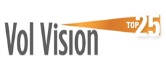 2
3
Institutional Effectiveness
The institutional effectiveness model includes both annual assessment and more intensive, periodic processes.
Annual
Intensive
Timeframe:  Yearly



Mode:  Budget Process



Scope: 11 Colleges and 7 Academic Support Units
Timeframe:  Every 5 Years



Mode: Program Review



Scope:  All Academic Departments in Colleges; All Student Life Units; Academic Support Units will be phased in
Results of Academic Planning Process
Requests from colleges and academic support units:  $4,000,000 recurring; $1,000,000 non-recurring
Our priorities consistent with the plan:  enrollment management, academic support, graduate student support, instruction, infrastructure/IT
Strategic Questions
Enrollment Management:  How do we maintain an overall enrollment that supports our VolVision goals and maintains UT’s financial health? 
Compensation:  Should this continue to be the top priority for new funding?
Graduate Students:  More or better paid?
Faculty Allocation:  Support areas of growth? Based on historical numbers? Support research excellence?
 Efficiency and Effectiveness:  Where can we be more efficient without losing effectiveness?
Questions